Structuur
de productiekant van de economie
Potentiële productie
De elementen van de productiefunctie
Rol van de overheid
Potentiële productie
De potentiële productie van een land is de maximale productie die met een normale inzet van beschikbare productiefactoren en de stand van de techniek bereikt kan worden.
→ structurele, houdbare, groeimogelijkheden

Productiefunctie: Y* = A f(K,L)
waarbij:Y* = potentiële productieA = totale factorproductiviteitK = omvang productiefactor Kapitaal (incl. Natuur)L = omvang productiefactor Arbeid (Labour)
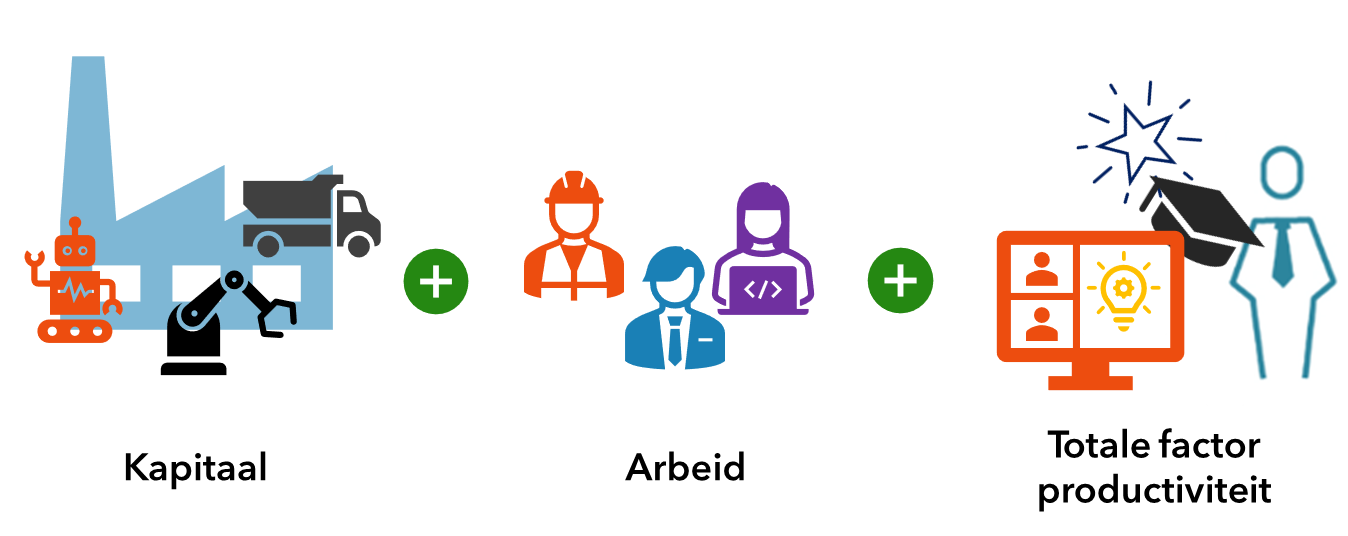 Y* = A f(K,L)
Productiefactoren
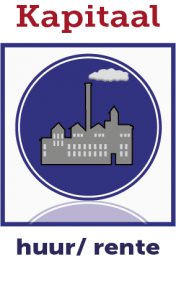 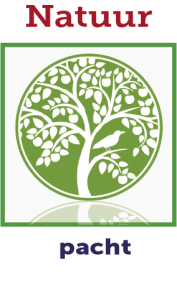 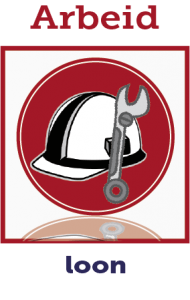 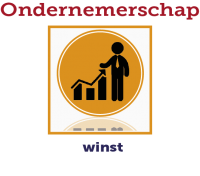 beroepsbevolking
rente / beschikbare vermogen
milieuwetgeving
belastingklimaat
participatiegraad
winstgevendheid
winstgevendheid
producentenvertrouwen
belemmerende regels/wetten
vergrijzing
scholing
technologische ontwikkelingen
stabiliteit
Productiefunctie: modelmatig
Constante schaalopbrengsten
Op korte termijn:Afnemende meeropbrengsten
Minder dan evenredige toename productie bij toevoeging K óf L.
Verschuiving op KT over (A naar C)
Verschuiving van (TFP stijgt): LT
Evenredige stijging productie bij toevoeging van K en L.
Y
Y
Y = A f(K=,L)
Z
Y = A f(K,L)
A
C
B
L
K,L
Kernbegrippen
innovatie
cultuur
concurrentiepositie
STRUCTUUR
productiecapaciteit
Macro economie
VRAAG

Conjunctuur (bestedingen)
EV = C + I + O + E – M

Economische ontwikkeling op korte termijn (werkelijke groei)
AANBOD

Structuur (productiekant)


Economische ontwikkeling op lange termijn (potentiële groei)
Arbeid (L)
Kwantiteit
Kwaliteit
scholing (investeren in human capital)
gezondheid
totale bevolking
te jong (<15)
beroepsgeschikt
te oud (>74)
Structuur
krap = weinig arbeid beschikbaar
	rem op groei productie
participatiegraad
niet-actieven
beroepsbevolking
werkzaam
werkloos
Arbeidsproductiviteit (TFP)
= productie per arbeider per tijdseenheid

Scholing verhoogt productiviteit
Organisatie verhoogt productiviteit (denk aan specialisatie)
Betere machines verhogen productiviteit

Arbeidsvoorwaarden kunnen productiviteitvooral verslechteren!

APT dus geen zaak van werknemer (alleen)
arbeids-voorwaarden
scholing
loon
ARBEIDS-PRODUCTIVITEIT
technische ontwikkeling
arbeids-verdeling
organisatie
Kapitaal
Investeren =
aanschaffen productiemiddelen (kapitaalgoederen) door bedrijven of overheid
gunstige rente (vermogensmarkt)
Rendement +
kosten lenen
aantrekkelijk
winstgevendheid +
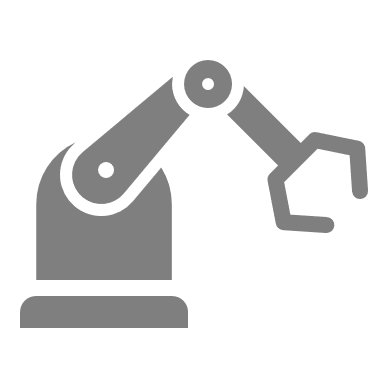 opbrengsten
Investeren als…
vertrouwen+
Investeren in..
durven
vastkapitaal
ter vervanging / als uitbreiding
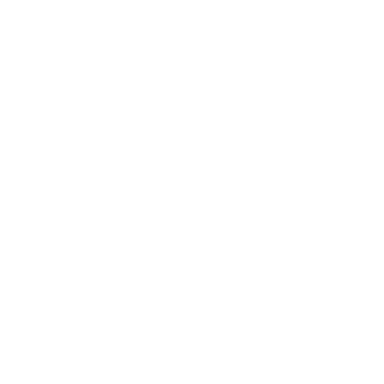 bezettingsgraad
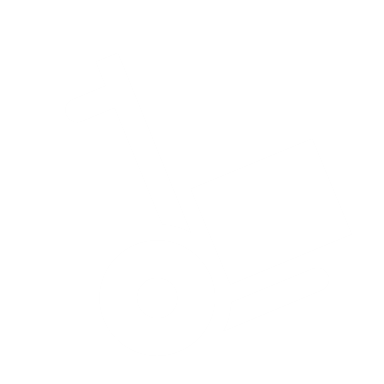 vast kapitaal
noodzaak
vlottend kapitaal(voorraden)
Investeringen in kapitaal
Bedrijven

Productiemiddelen, zoals gebouwen en machines.

Winstgevendheid
Regelgeving
Stabiliteit
Overheid

Infrastructuur en collectieve goederen

Havens, wegen
Communicatienetwerk
Financiële infrastructuur

Voorwaardenscheppend
Kapitaalintensiteit
Arbeid krap en duur
→ vervanging door kapitaal	(diepte investeringen)

Kapitaalintensiteit stijgt.
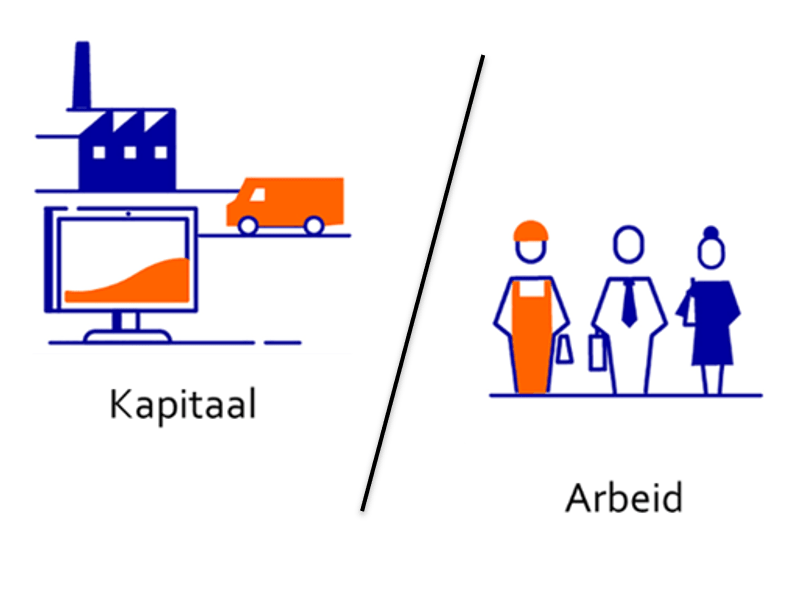 TFP
Een stijging van TFP maakt het mogelijk om met dezelfde combinatie van productiefactoren (kapitaal en arbeid) meer welvaart/productie te creëren.

Menselijk kapitaal (scholing) en Research & Development zijn de twee belangrijke pijlers onder technologische ontwikkeling en de TFP.

Ondernemerschap (en dus winstquote) ook belangrijk voor TFP.
Rol overheid / structuurbeleid
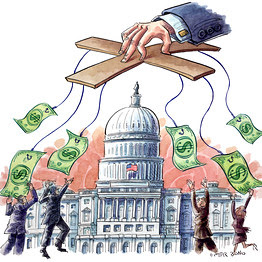 Rol overheid: arbeidsmarkt
wat je baas in totaal moet betalen voor jou
Loonkosten
de WIG
grote wig maakt werken/arbeid onaantrekkelijk 
Regelgeving
diploma-eisen
minimumloon
enz…
Sociale zekerheid
Scholing / wetenschap
+ Sociale premies (werkgeversdeel)
Brutoloon
WIG
CAO
je échte loon
- Loon- en Inkomstenbelasting
- Sociale premies (werknemersdeel)
Nettoloon
wat je écht krijgt op je bankrekening
Rol overheid: productiestructuur
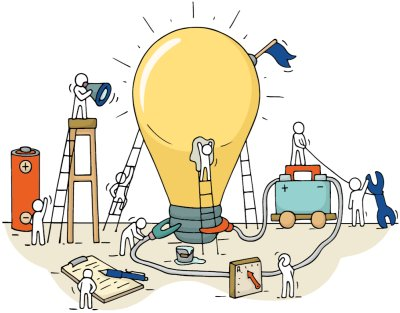 Opleidingsniveau / Wetenschap
arbeidsproductiviteit
innovatie
Investeringen in infrastructuur
wegen (transport / mobiliteit)
ook communicatienetwerken
Investeringsklimaat
regels topsalarissen
(dividend)belasting
investeringsregelingen / subsidies
klimaatregels
enz…
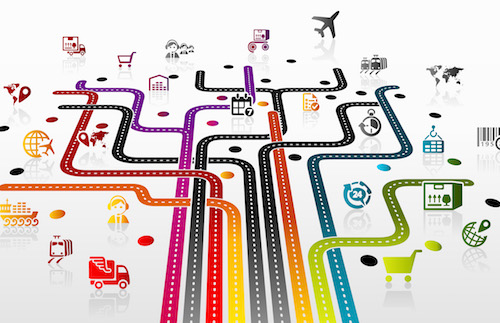 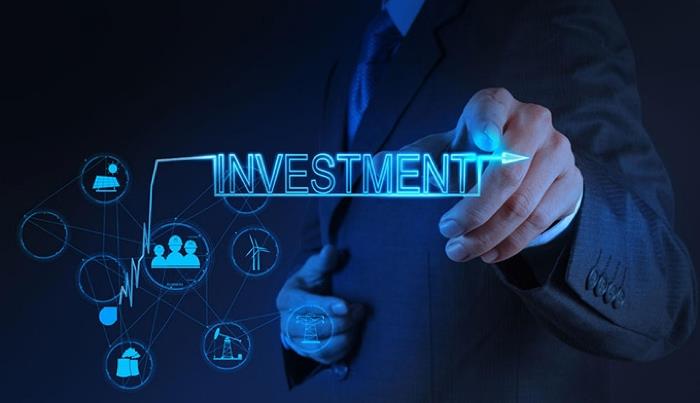 Rol overheid: vermogensmarkt
Rente komt tot stand door vraag en aanbod

Als de overheid meer gaat lenen = extra vraag

Rente stijging: mogelijk crowding out
verdringt particuliere investeringen(die niet meer rendabel zijn)

Voor structuurkant economie vooral belangrijk WAARVOOR de overheid leent.
10
Qv
Qv2
8
prijs (rente in %)
6
Qa
4
2
20
40
60
80
100
hoeveelheid × € 100 mln